Third Sunday of Easter
Year A
Acts 2:14a, 36-41  •   Psalm 116:1-4, 12-19  •  1 Peter 1:17-23
Luke 24:13-35
Peter said to them, "Repent, and be baptized … in the name of Jesus Christ … and you will receive the gift of the Holy Spirit.”
Acts 2:38
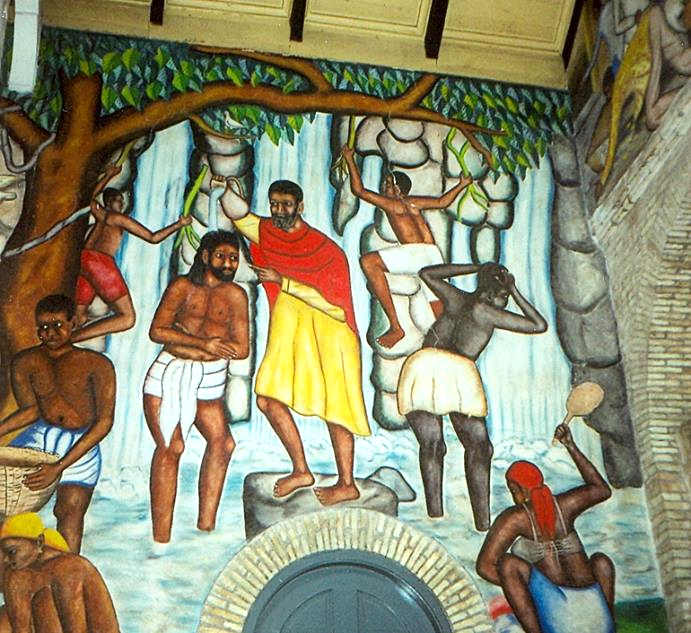 Baptism of Christ

Castera Bazile
Cathedrale de Sainte Trinite
Port-au-Prince, Haiti
O LORD, I am your servant; I am your servant, the child of your serving girl. You have loosed my bonds.
Psalm 116:16
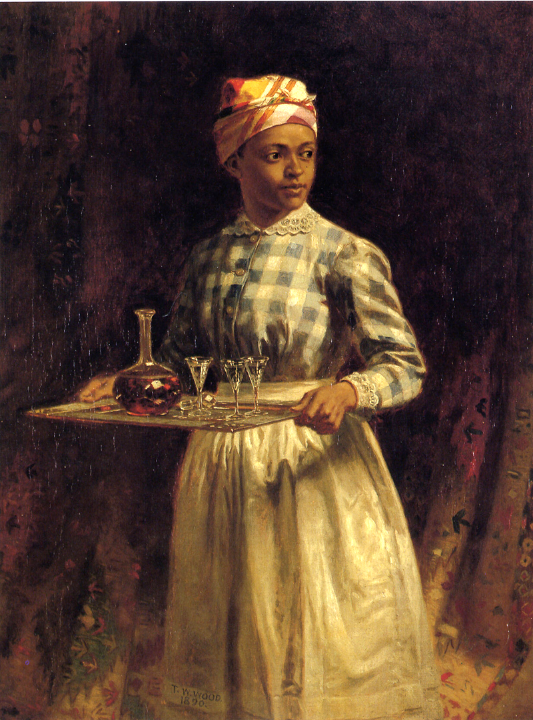 Sherry, Sir

Thomas Waterman Wood Detroit Institute of Art
Detroit, MI
Now that you have … genuine mutual love, love one another deeply from the heart.
1 Peter 1:22a,c
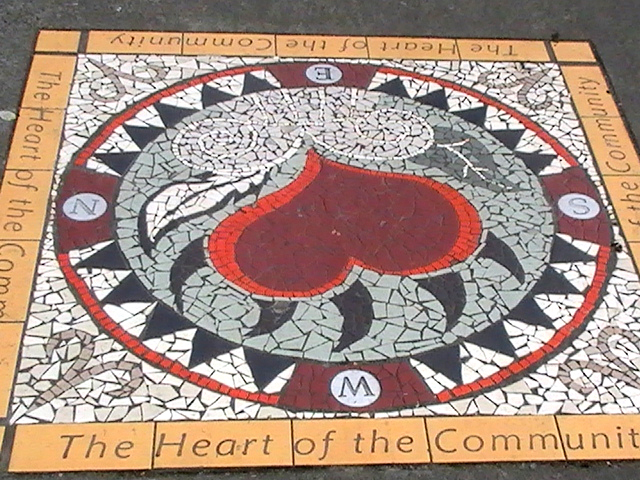 Heart of the Community  Street mosaic, East Hastings, Vancouver
Now on that same day two of them were going to a village called Emmaus … While they were talking and discussing, Jesus himself came near…
Luke 24:13a, 15b
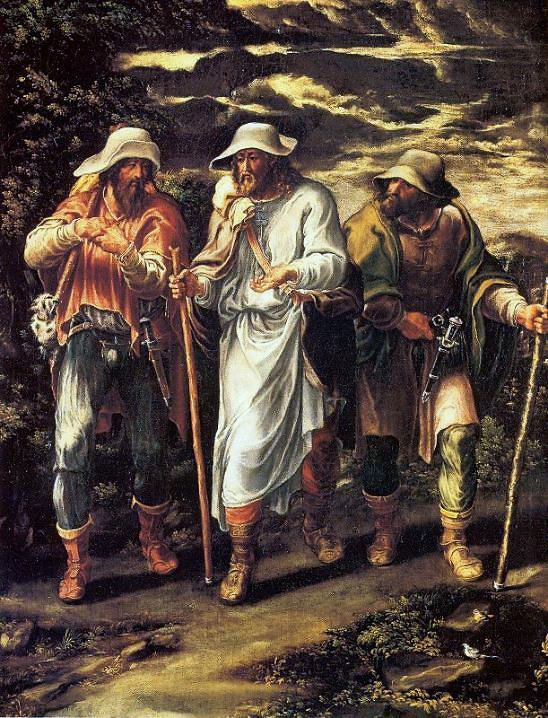 Road to Emmaus 

Lelio Orsi,
National Gallery London
and went with them, but their eyes were kept from recognizing him.
Luke 24:15c, 16
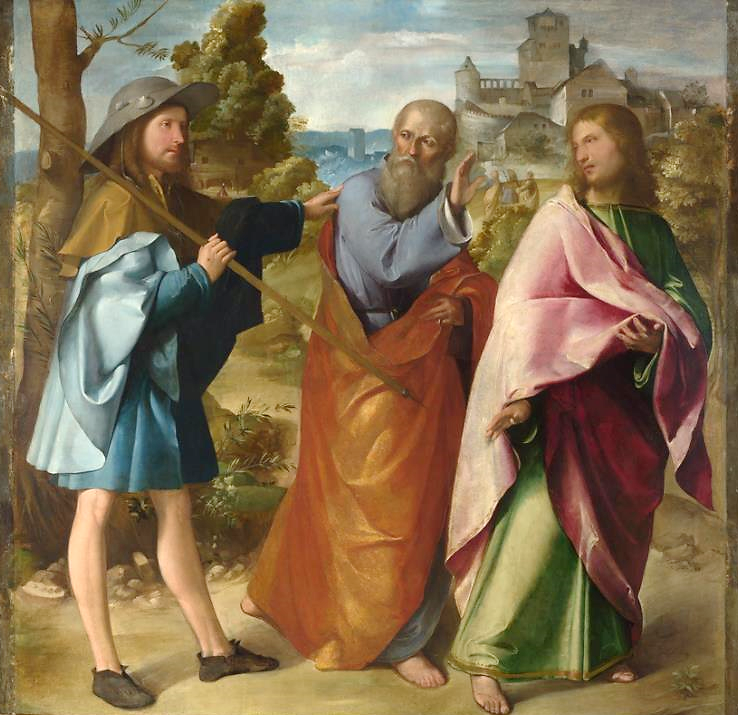 Road to Emmaus

Altobello Melone
National Gallery London
And he said to them, "What are you discussing with each other while you walk along?“  "The things about Jesus of Nazareth, who was a prophet mighty in deed and word…
Luke 24:17a, 18a
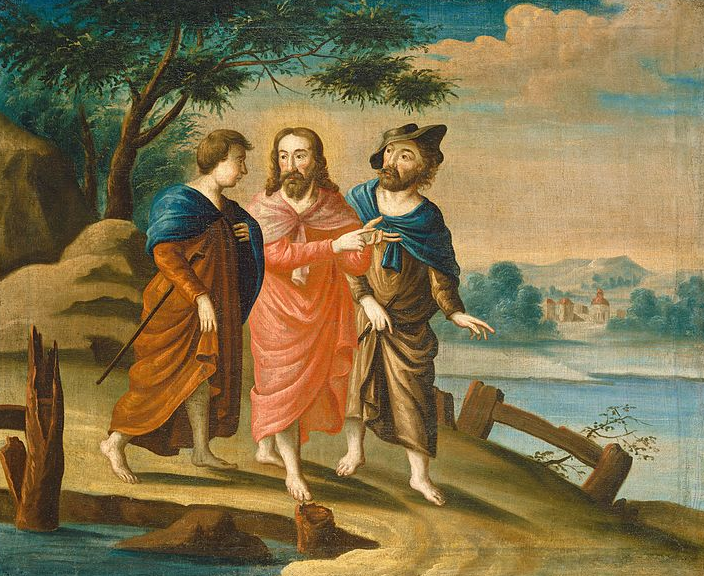 Road to Emmaus  --  American, early 18th c., National Gallery of Art, DC
Then one of them … answered him, "Are you the only stranger in Jerusalem who does not know the things that have taken place …?”
Luke 24:18
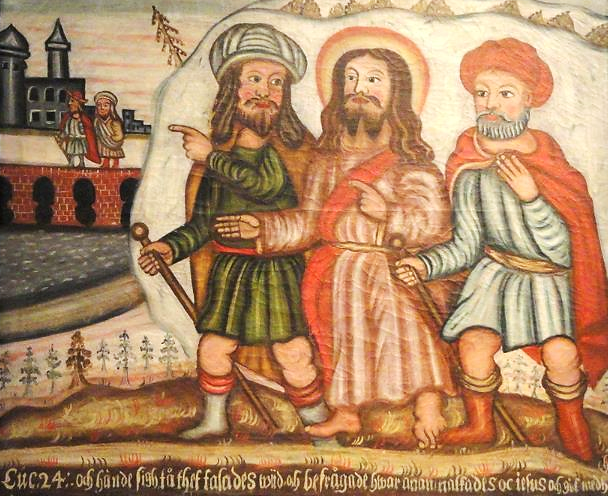 Road to Emmaus  --  National Museum of Finland, Helsinki
Then he said to them, "Was it not necessary that the Messiah should suffer these things and then enter into his glory?"
Luke 24:25a, 26
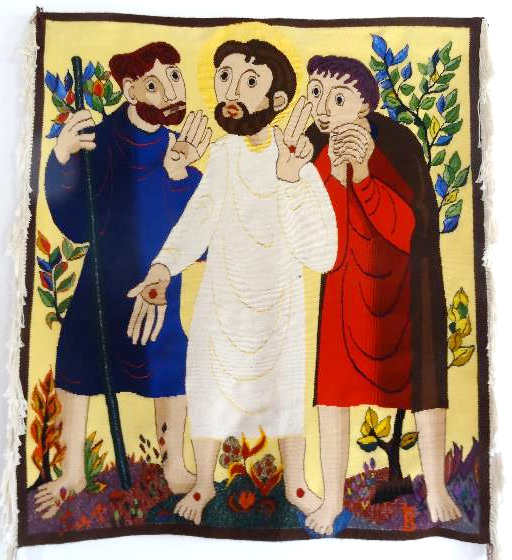 Road to Emmaus

Bose Orthodox Monastery Magnano, Italy
But they urged him strongly, saying, "Stay with us, because it is almost evening and the day is now nearly over."
Luke 24:29a
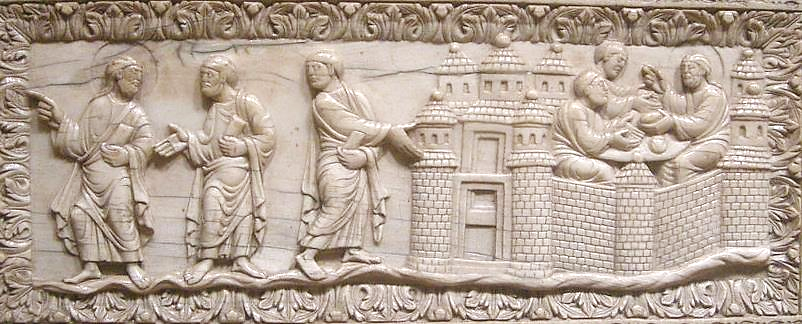 Road to Emmaus  --  Carolingian, 9th c., Cloisters Museum, New York
When he was at the table with them, he took bread, blessed and broke it, and gave it to them.
Luke 24:30
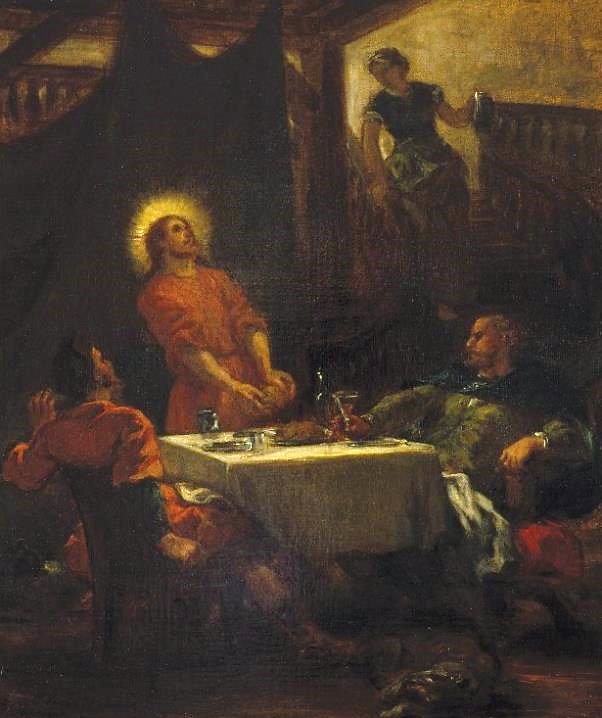 Disciples at Emmaus

Eugene Delacroix Brooklyn Museum
New York
Then their eyes were opened,
Luke 24:31a
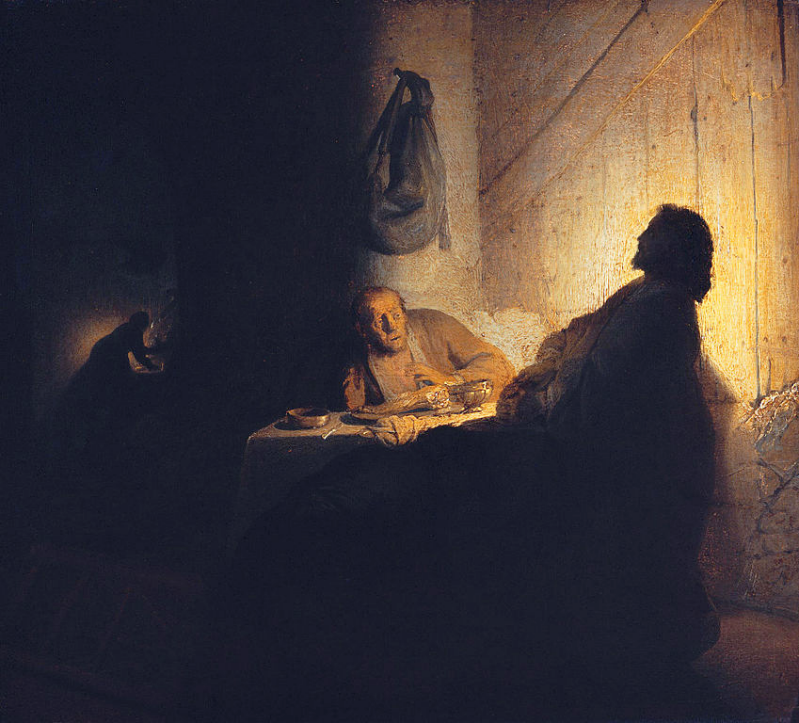 Supper at Emmaus

  Rembrandt Musée Jacquemart-André 
Paris, France
and they recognized him.
Luke 24:31b
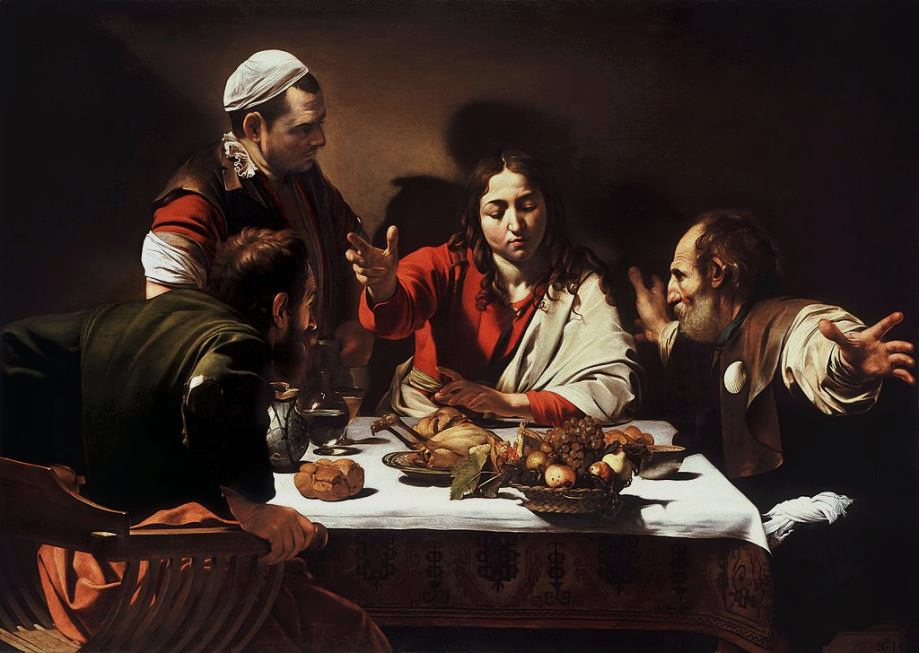 Supper at Emmaus  --  Caravaggio, National Gallery, London
and he vanished from their sight.
Luke 24:31
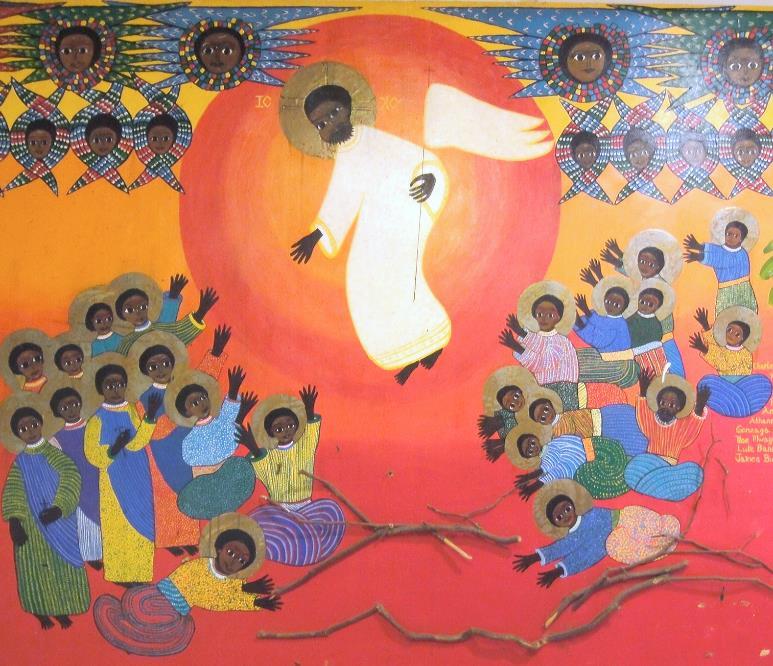 Martyrs of Uganda
Emmaus House Kamapala, Uganda
Credits
New Revised Standard Version Bible, copyright 1989, Division of Christian Education of the National Council of the Churches of Christ in the United States of America. Used by permission. All rights reserved.

http://commons.wikimedia.org/wiki/File:PortAuPrinceMural.jpg
http://www.flickr.com/photos/freeparking/2224821427/
https://commons.wikimedia.org/wiki/File:Heart_of_the_Community_mural.jpeg
https://commons.wikimedia.org/wiki/File:Lelio_Orsi_Camino_de_Ema%C3%BAs.jpg
https://commons.wikimedia.org/wiki/File:Christ_on_the_Road_to_Emmaus_G-001552-20120605.jpg
https://commons.wikimedia.org/wiki/File:On_the_Road_to_Emmaus_by_Lars_Gallenius,_1684,_Raahe_C
hurch_-_National_Museum_of_Finland_-_DSC04246.JPG
http://commons.wikimedia.org/wiki/File:Altobello_Melone_-_The_Road_to_Emmaus_-_Google_Art_Project.jpg
https://www.flickr.com/photos/jimforest/15277775371
https://commons.wikimedia.org/wiki/File:Lotharingia_(metz),_placca_d%27avorio_con_scene_a_emmaus,_850-900_circa_(carolingio).JPG
https://commons.wikimedia.org/wiki/File:Brooklyn_Museum_-_The_Disciples_at_Emmaus_or_The_Pilgrims_at_Emmaus_(Les_disciples_d%27Emma%C3%BCs_ou_Les_p%C3%A8lerins_d%27Emma%C3%BCs)_-_Eug%C3%A8ne_Delacroix.jpg
https://commons.wikimedia.org/wiki/File:The_Supper_at_Emmaus,_by_Rembrandt.jpg
https://commons.wikimedia.org/wiki/File:Supper_at_Emmaus-Caravaggio_(1601).jpg
https://www.flickr.com/photos/jimforest/5710252358

Additional descriptions can be found at the Art in the Christian Tradition image library, a service of the Vanderbilt Divinity Library, http://diglib.library.vanderbilt.edu/.  All images available via Creative Commons 3.0 License.